Agenda
Key Concepts About Performance
Factors Affecting SQL Performance
SQL Performance Tuning Methodologies
SQL Performance Tuning Tools
1
Key Concepts About Performance
What is performance issue?
CPU utilization high, memory usage high, disk latency high?
Query response is slow?
Query timeout/failure?
Response Time
Throughput
Baseline
Bottleneck
2
Factors Affecting SQL Performance
Application Design
data caching, data archiving
transactional/reporting access isolation, read/write access isolation
transaction management (concurrency control)
Database Design 
missing indexes, excessive indexes
inappropriate column types, over-normalization, table partitioning
Query Design 
poor queries (OR/LIKE/EXISTS operators, indexed column conversion)
inappropriate use of views/triggers/cursors
SQL Server and OS
improperly configured (PAE/AWE, max server memory, MAXDOP)
Improperly maintained (inaccurate statistics, index fragmentation)
Hardware
insufficient resources (CPU, Memory, Disk, etc.)
3
SQL Performance Tuning Methodologies
Is there resource bottleneck?
CPU, Memory, Disk, etc.
What is happening in SQL Server?
What has happened in SQL Server?
Tuning slow queries
High CPU/IO queries
Low CPU/IO, high duration queries
4
Is there resource bottleneck?
Windows Performance Counters
CPU
Processor\%Processor Time
Process(sqlservr)\% Processor Time
Memory
Memory\Available Mbytes
SQLServer:Buffer Manager\Lazy writes/sec
SQLServer:Buffer Manager\Page life expectancy
SQLServer:Buffer Manager\Page reads/sec
Disk
PhysicalDisk\Avg. Disk sec/Read
PhysicalDisk\Avg. Disk sec/Write
PhysicalDisk\% Idle Time
SQL Server Resource Wait Statistics
SQLServer:Wait Statistics
SQL Server system catalogs
sys.dm_os_wait_stats
sys.dm_os_waiting_tasks
5
Analyzing what is happening
Point-in-time analysis
Who is active
Is it running or waiting?
What is it waiting for?
Analyzing active sessions
Running, Runnable or Suspended
Using Management Studio 
Activity Monitor
Graphical Reports
Using system catalogs 
sys.dm_exec_requests
sys.dm_exec_sessions
sys.dm_os_waiting_tasks
sys.sysprocesses, sp_who, sp_who2
6
Analyzing what has happened
Cumulative analysis
Whose duration has been long?
Who has consumed the most resources?
What has it been waiting for?
Analyzing top queries and top resource waits
High duration, CPU or IO
Using Management Studio 
Graphical Reports
Using system catalogs 
sys.dm_exec_query_stats
sys.dm_os_wait_stats
sys.dm_db_index_usage_stats
Using SQL Server Tracing
7
Tuning expensive queries
High CPU/IO queries
Tuning the query itself: analyzing the execution plan
Possible solutions:
Optimizing index design
Updating index statistics
Optimizing T-SQL queries
Optimizing application logic design
High duration queries
Identifying the waited resource
Most popular causes:  blocking issue, Disk IO bottleneck, latch contention.
http://technet.microsoft.com/library/Cc966413
Possible solutions:
Optimizing transaction/application logic design
Optimizing Disk IO systems
SQL Performance Tuning Tools
SQL Server Management Studio
Activity Monitor
Graphical Reports
SQL Server Performance Dashboard Reports http://www.microsoft.com/en-us/download/details.aspx?id=29063
Query Execution Plan
System Catalogs
Tracing
Pssdiag/Sqldiag
SQLNexus
9
Tracing
Data collection for SQL Server internal events 
Some of the events are performance related
Tracing introduces performance overhead
Two methods:
SQL Profiler: GUI tool, more overhead
Server Side: Using system stored procedures to define and execute server-side trace, less overhead
sp_trace_create
sp_trace_setstatus
sys.traces
Tracing template
10
Tracing - Events
TSQL
SQL:BatchStarting, SQL:BatchCompleted
SQL:StmtStarting, SQL:StmtCompleted
Stored Procedures
RPC:Starting, RPC:Completed
SP:Starting, SP:Completed
SP:StmtStarting, SP:StmtCompleted
Performance
Showplan XML
Showplan XML Statistics Profile
Error and Warnings
Blocked process report
Locks
Deadlock graph
11
Pssdiag/Sqldiag
Collecting all the useful data together
Windows performance Logs
Windows event Logs
SQL Server configuration information
SQL Server trace
Active sessions
Blocking information
Resoure wait statistics
Free download (Pssdiag/Sqldiag Manager)
http://diagmanager.codeplex.com
SQLNexus
Loads and analyzes performance data collected by Pssdiag/Sqldiag
CPU utilization
Resource wait statistics
Blockings
Top queries
Free download
http://sqlnexus.codeplex.com
SQL Server Performance Survival Guide
http://social.technet.microsoft.com/wiki/contents/articles/5957.sql-server-performance-survival-guide.aspx
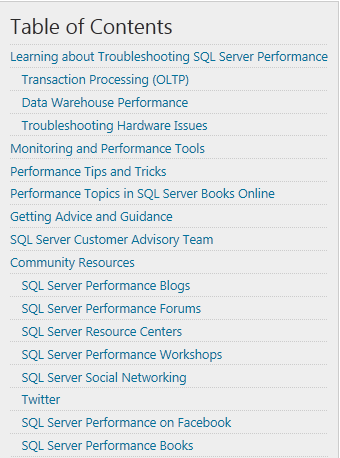